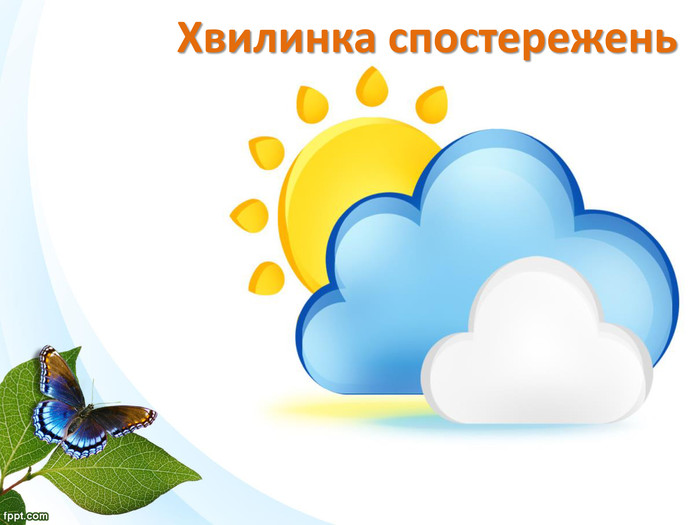 Давайте з початку уроку трішки поспілкуємося. Але не забуваємо головної умови – говорити не одним словом, а цілими реченнями!
- Яке сьогодні число?
- Який місяць?
- Який день тижня?
- Який сьогодні день: похмурий чи ясний?
- Яке небо: похмуре чи ясне?
- Чи є сьогодні опади? Які саме?	
- Який сьогодні вітер: слабкий чи сильний?
- Що змінилося порівняно з минулим тижнем?
Молодці, діти! 
Ви сьогодні були спостережливі і дуже гарно поділилися своїми знаннями. 
Бажаю вам так працювати і далі.
Щоб дізнатися тему нашого уроку, ми з вами розгадаємо загадку.
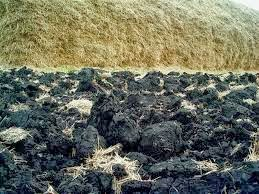 Мене ріжуть, мене б’ють,  
я не ображаюся,  
а ще кращим стаю.
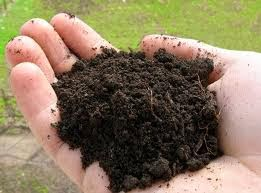 Люди пана цього шанують,
За родючість всі цінують.
Так, правильно! Це ґрунт!
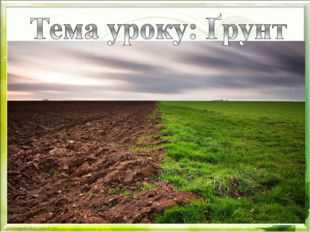 Що і кого ви бачите на малюнку?
 Де ж вони розмістилися і що вони там роблять?

Діти, сьогодні на уроці ми познайомимося з ґрунтом. Ви дізнаєтеся, що це таке, та для чого він нам потрібен.
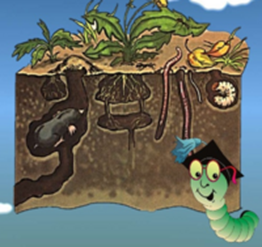 Перегляньте відео!
Що вам сподобалося у відео? 
Що найбільше запам’яталося?
Від чого залежить урожай рослин?
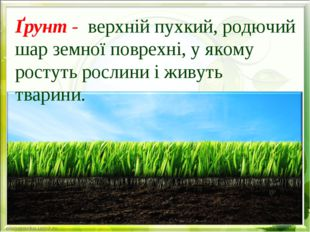 Запам’ятайте діти: урожай рослин залежить від родючості ґрунту.
Цікава інформація.
1) У ґрунті ростуть рослини, а також живуть деякі тварини. Наприклад: кроти,черв’яки. А такі тварини, як лисиці, борсуки, миші, створюють нори під землею і мешкають там.
2) Чи знаєте ви, що найродючіший ґрунт – чорнозем. А наша Батьківщина Україна багата на чорноземи.
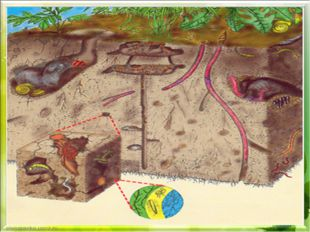 Досліди ґрунт!
Дослід 1 .
 Візьміть грудочку  ґрунту і вкиньте у склянку з водою і уважно подивіться, що буде відбувається? Тож, що ми бачимо у стаканчику? 
(З ґрунту виходять бульбашки)
Поясніть, що ж це таке?
 (Повітря)

Висновок. У ґрунті є повітря.
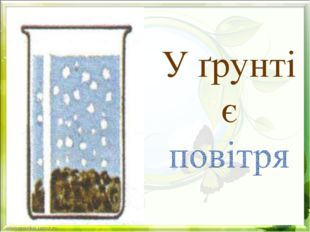 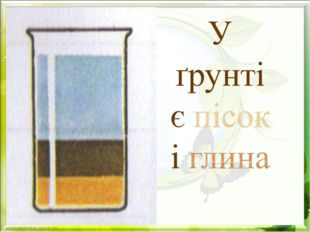 Дослід 2.
 Наберіть ложку приготованого ґрунту, вкиньте у воду та розмішайте ґрунт у воді.
Почекайте поки ґрунт осяде і вода зверху стане прозорою. Що ви помітили у розташуванні і кольорі ґрунту? 
- Так, він ліг пластами, шарами, як у торті.  На самому дні світлий -  пісок. Трохи вище буде глина. А зверху – грунт.
Скажіть, а якого кольору ґрунт? 
- Так, він чорного кольору завдяки перегною.
- А що ж таке перегній? Перегній – від слова «перегнивати», тобто рослини і тварини перегнивають і утворюють ґрунт. 
А як ваші батьки на своєму городі покращують урожай? 
Що вони добавляють у грунт?
Переглянь, як виконали інші досліди.Що ще виявили в ґрунті?
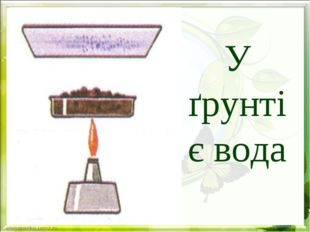 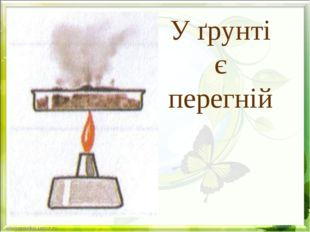 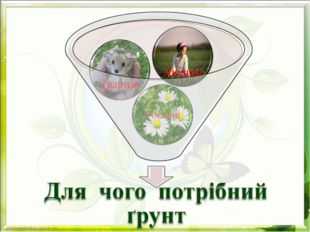 Дай відповідь на запитання.
Доведи свою думку!
Гра «Правда чи неправда»
У ґрунті ростуть рослини.
 Птахи живуть у ґрунті.
Чим менше в ґрунті перегною,тим вищий урожай.
Перегній надає ґрунтові чорного кольору.
У ґрунті немає води та повітря.
Всі люди повинні берегти ґрунт.
Перегляньте і пригадайте ще раз з чого складається ґрунт.
Дякую за увагу!